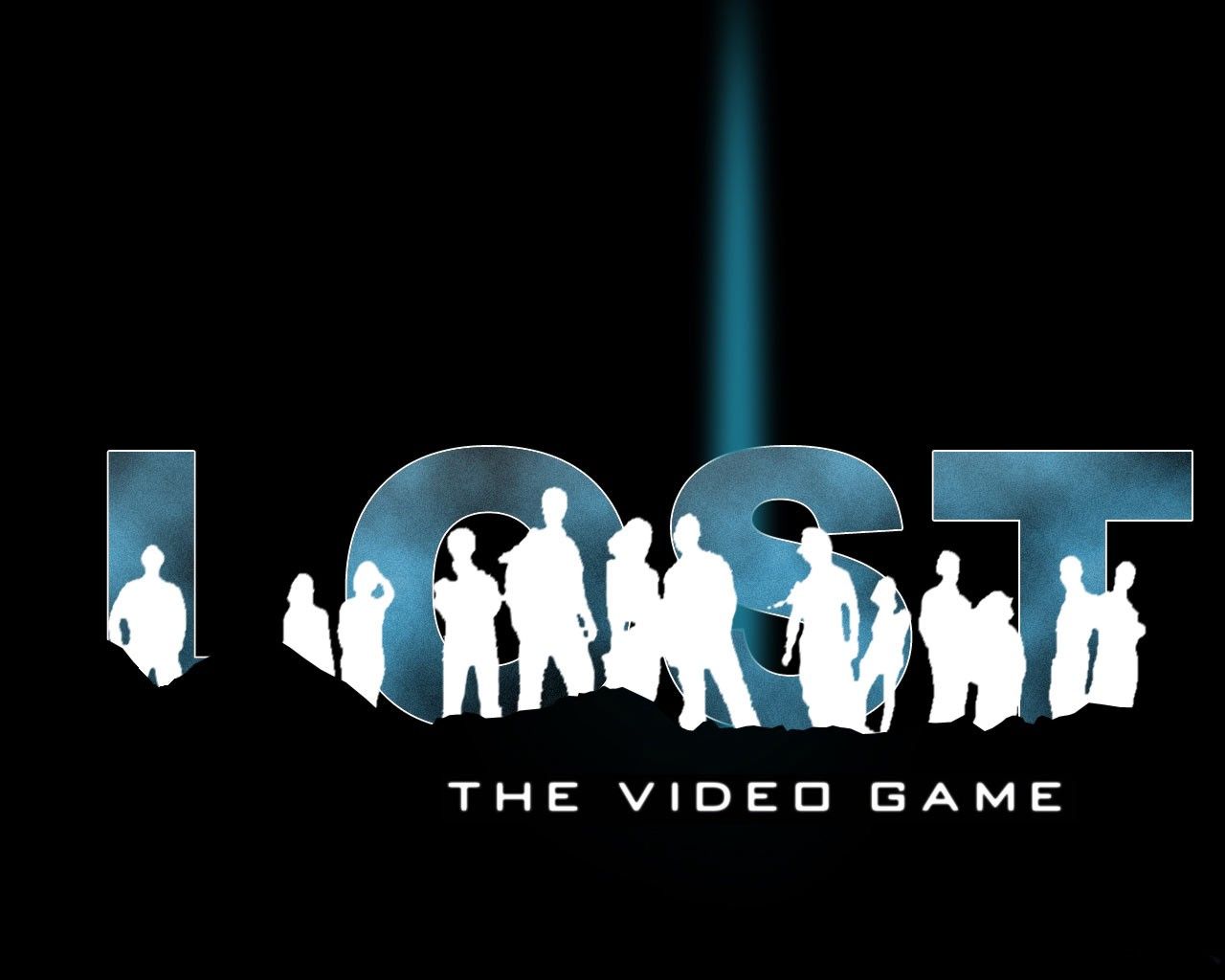 LOVE
for the
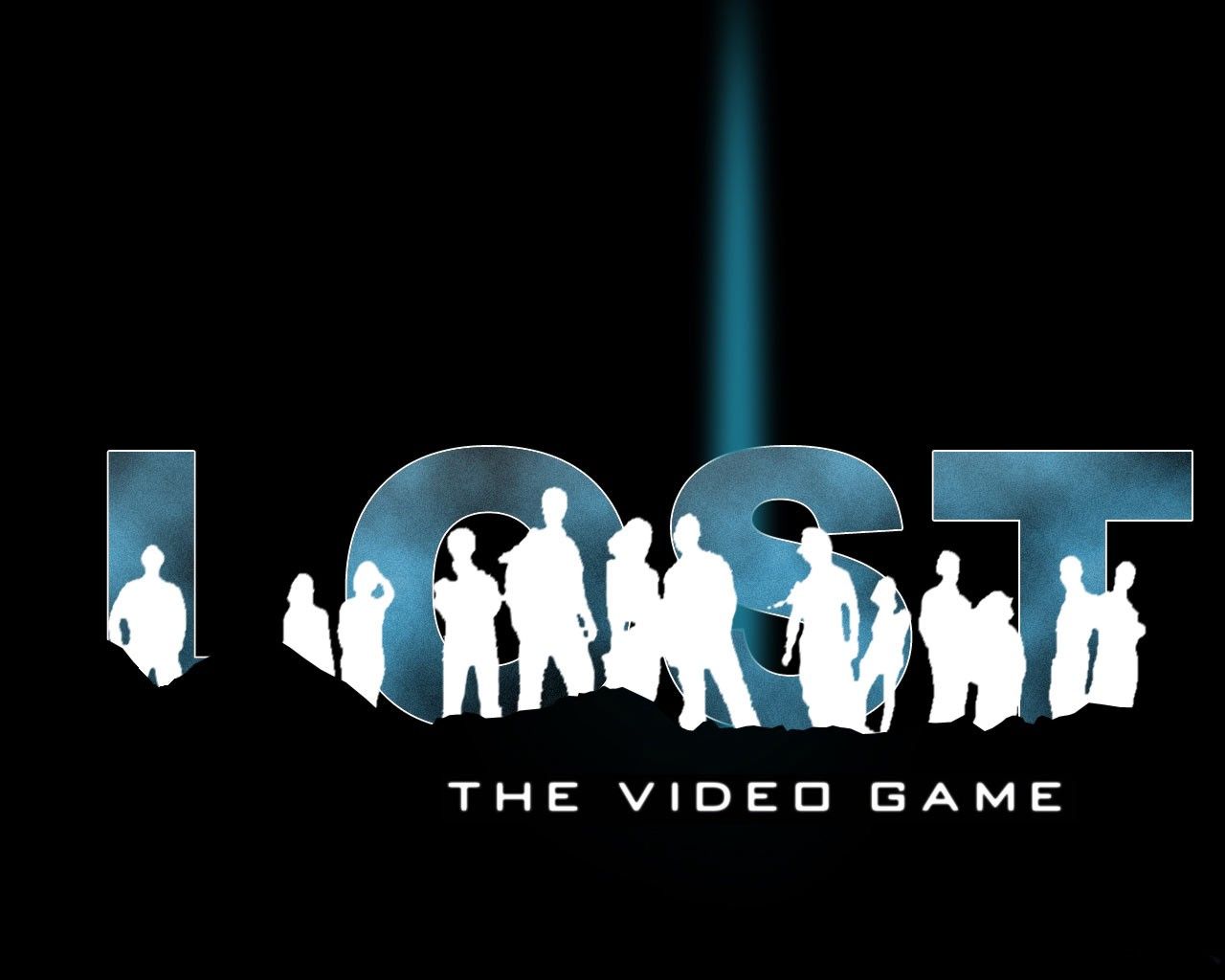 LOVE
for the
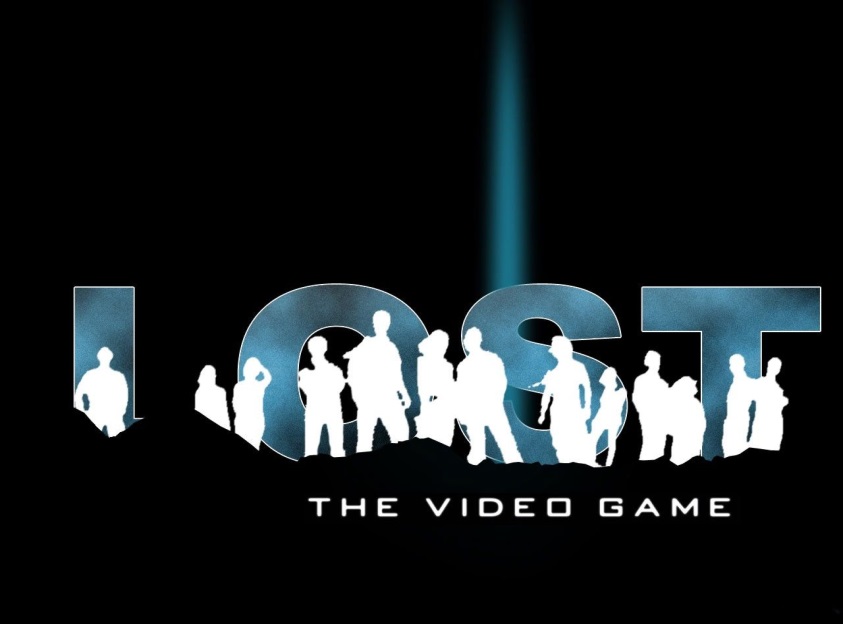 LOVE
Why do we love?
Who are the lost?
Why is it hard to love the lost?
When did God love us?
for  the
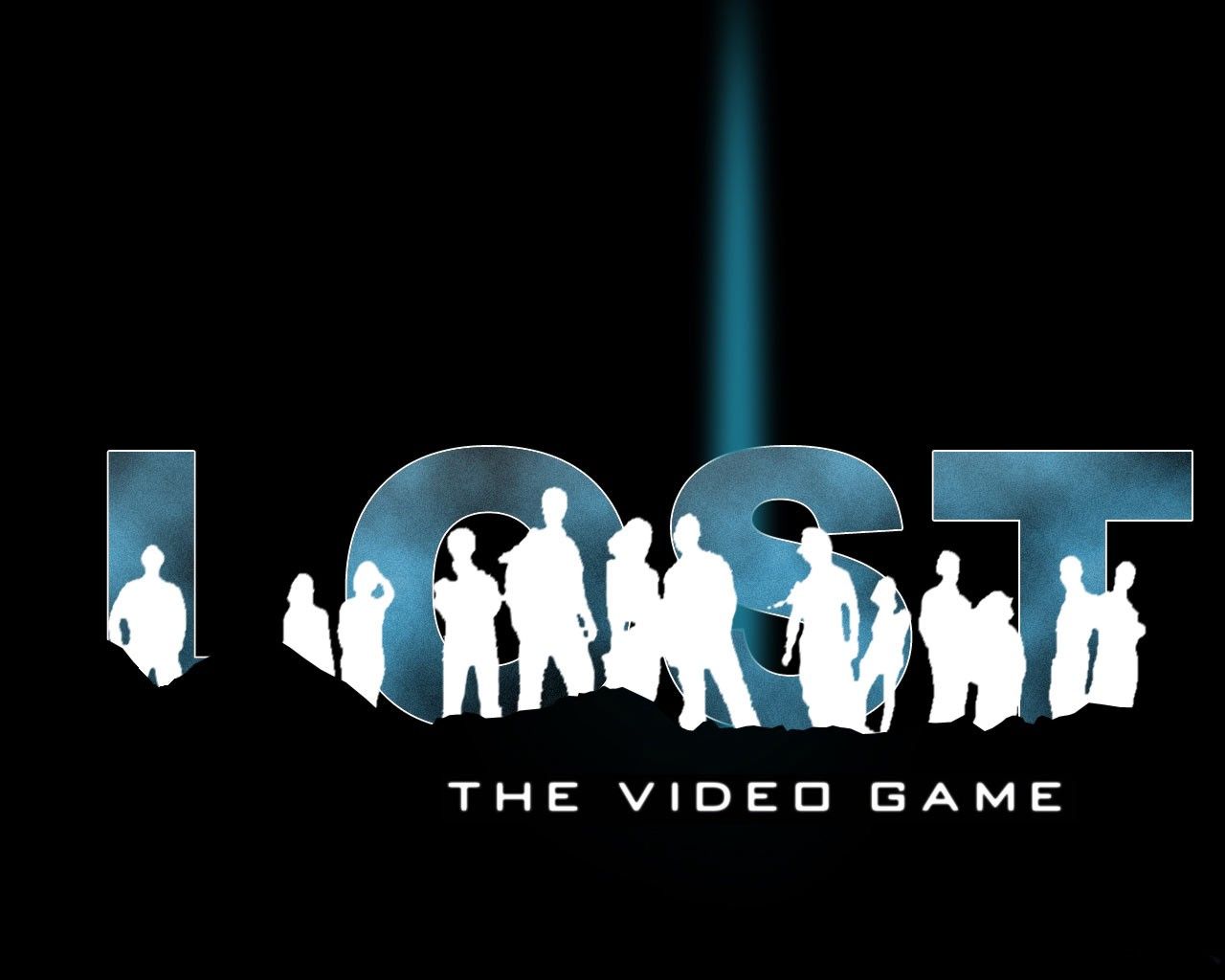 LOVE
for the